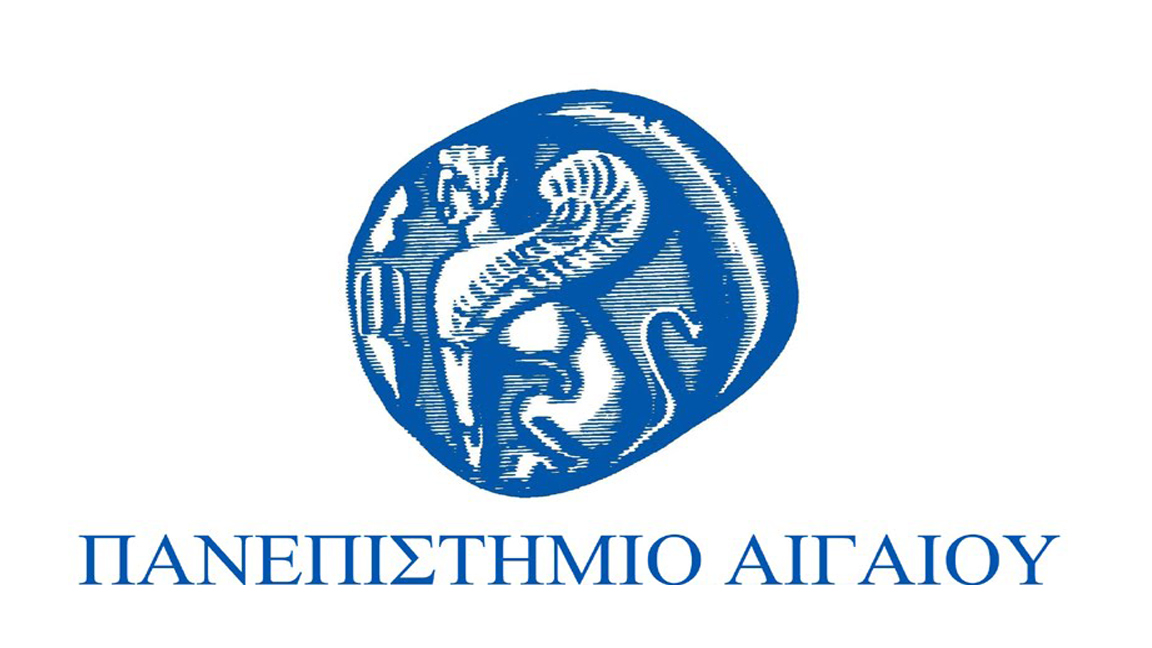 Ρομποτική
Ενότητα 5: Δομή και Κατηγορίες Ρομπότ
Ηλίας Ξυδιάς
Τμήμα Μηχανικών Σχεδίασης Προϊόντων και Συστημάτων
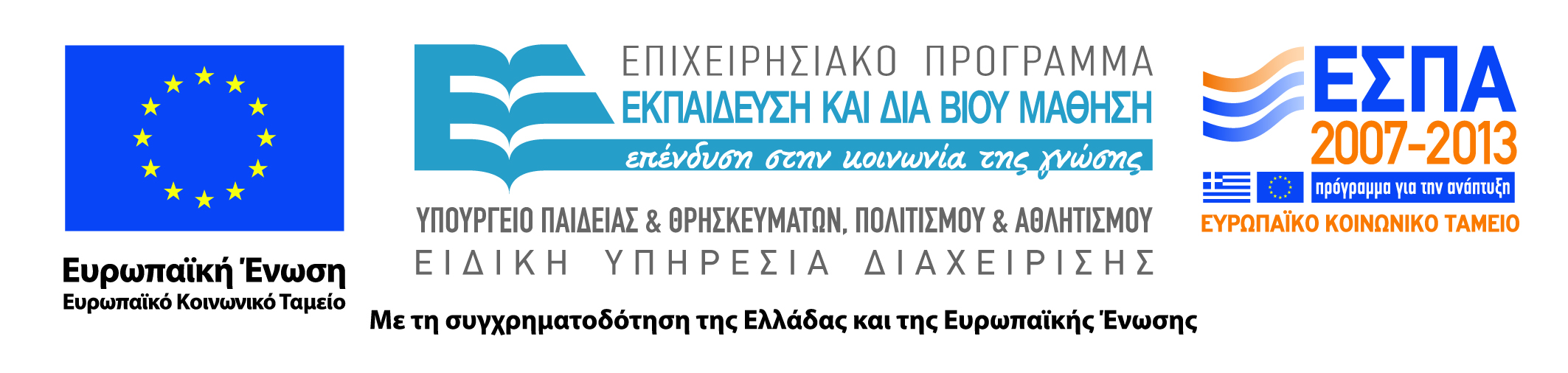 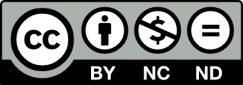 Άδειες Χρήσης
Το παρόν εκπαιδευτικό υλικό υπόκειται σε άδειες χρήσης Creative Commons. 
Για εκπαιδευτικό υλικό, όπως εικόνες, που υπόκειται σε άλλου τύπου άδειας χρήσης, η άδεια χρήσης αναφέρεται ρητώς.
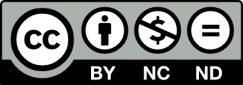 Χρηματοδότηση
Το παρόν εκπαιδευτικό υλικό έχει αναπτυχθεί στα πλαίσια του εκπαιδευτικού έργου του διδάσκοντα.
Το έργο «Ανοικτά Ακαδημαϊκά Μαθήματα στο Πανεπιστήμιο Αιγαίου» έχει χρηματοδοτήσει μόνο τη αναδιαμόρφωση του εκπαιδευτικού υλικού. 
Το έργο υλοποιείται στο πλαίσιο του Επιχειρησιακού Προγράμματος «Εκπαίδευση και Δια Βίου Μάθηση» και συγχρηματοδοτείται από την Ευρωπαϊκή Ένωση (Ευρωπαϊκό Κοινωνικό Ταμείο) και από εθνικούς πόρους.
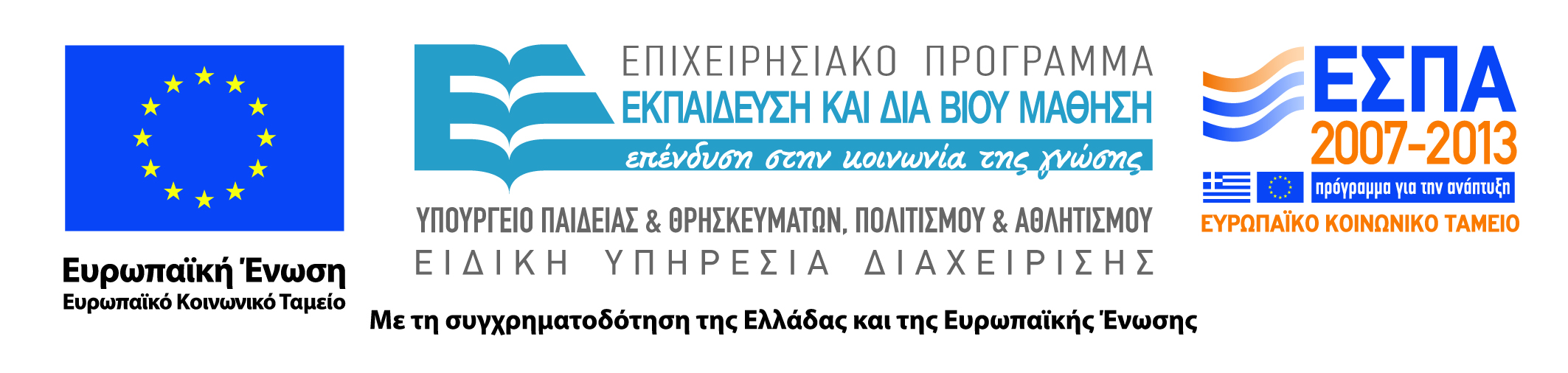 Ευθύ Κινηματικό πρόβλημα
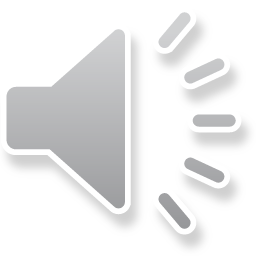 Ηλίας Κ. Ξυδιάς
Περιεχόμενα
Εισαγωγή
Κινηματική Αλυσίδα
Μέθοδος Denavit-Hartenberg (D-H)
Προσανατολισμός του Εργαλείου Τελικής Δράσης
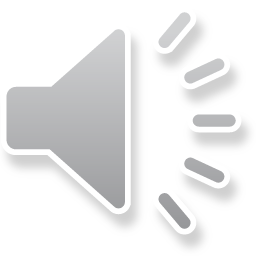 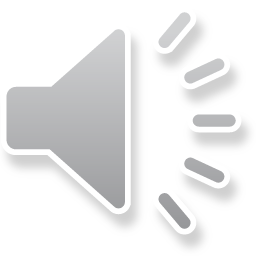 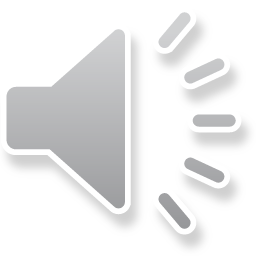 Κινηματική αλυσίδα
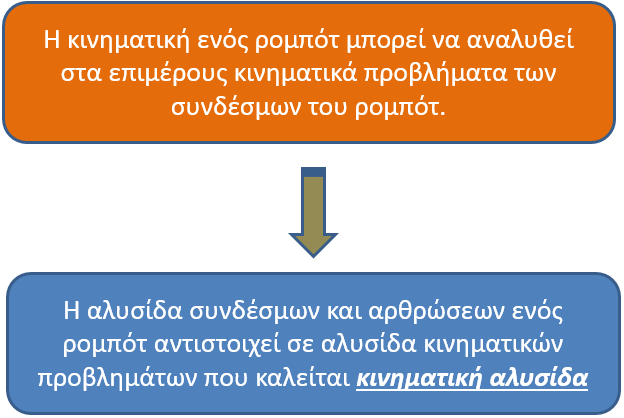 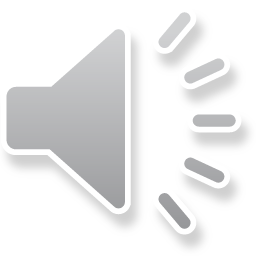 Κινηματική αλυσίδα
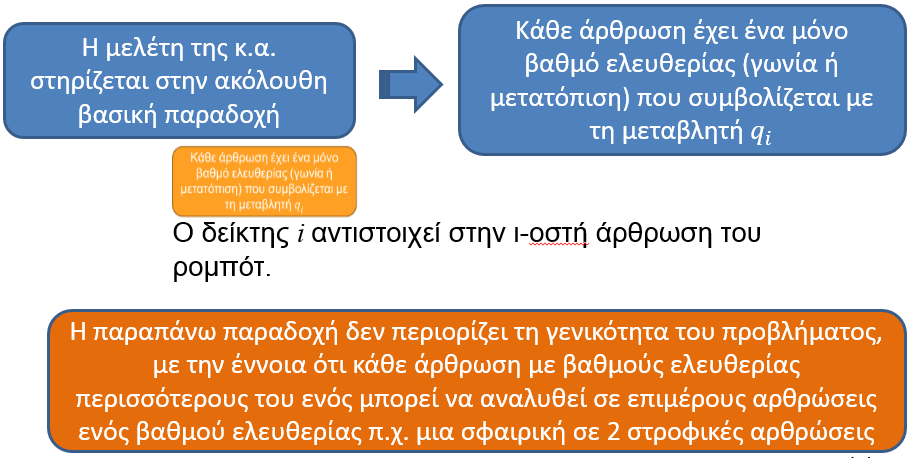 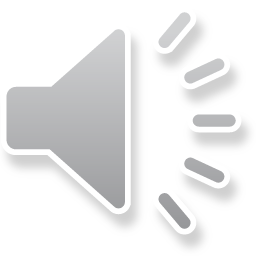 Κινηματική αλυσίδα
Διάταξη
Η βάση στην οποία είναι στηριγμένος ο ρ.β. καλείται σύνδεσμος 0.
Ο σύνδεσμος που είναι συνδεδεμένος με τη βάση καλείται σύνδεσμος 1.
Η άρθρωση μεταξύ συνδέσμου 0 και συνδέσμου 1 καλείται άρθρωση 1.
Η άρθρωση μεταξύ του συνδέσμου i-1 και του συνδέσμου i καλείται άρθρωση i (i=1,2,…,n)
Το εργαλείο τελικής δράσης μαζί με τη ράβδο στήριξης του, αποτελούν τον τελευταίο n-οστό σύνδεσμο
Για κάθε ρ.β. ισχύουν οι ακόλουθοι ορισμοί για τη διάταξη των συνδέσμων και των αρθρώσεων, καθώς και για την επιλογή των σ.σ.
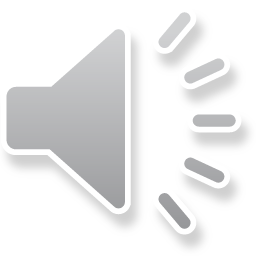 Κινηματική αλυσίδα
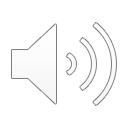 Για κάθε ρ.β. ισχύουν οι ακόλουθοι ορισμοί για τη διάταξη των συνδέσμων και των αρθρώσεων, καθώς και για την επιλογή των σ.σ.
Κινηματική αλυσίδα
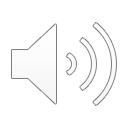 Μέθοδος Denavit-Hartenberg
Η μέθοδος D-H είναι η πιο διαδεδομένη συστηματική μέθοδος που επιλύει το ευθύ κινηματικό πρόβλημα θέσης, δηλαδή προσδιορίζει τη θέση του εργαλείου τελικής δράσης ως προς το χώρο εργασίας.
Ο προσδιορισμός της θέσης του εργαλείου τελικής δράσης γίνεται προσδιορίζοντας τις συντεταγμένες ενός προκαθορισμένου σημείου του, έστω Α ως προς το χώρο εργασίας.
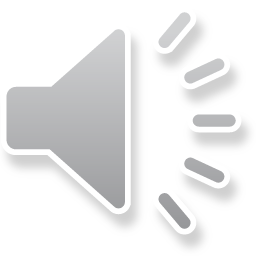 Μέθοδος Denavit-Hartenberg
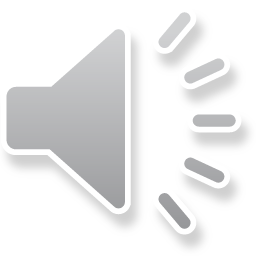 Μέθοδος Denavit-Hartenberg
Μέθοδος Denavit-Hartenberg
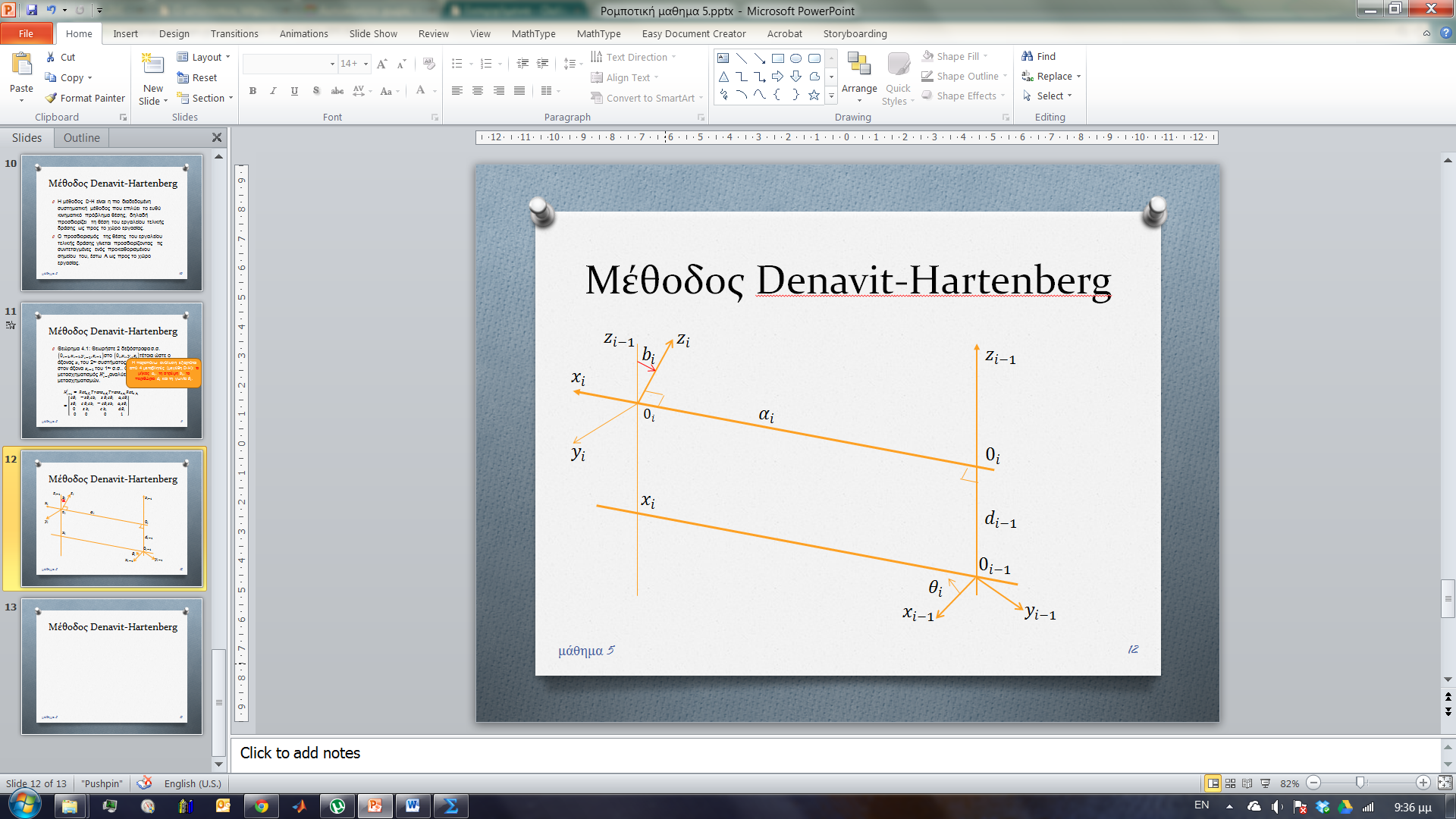 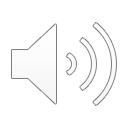 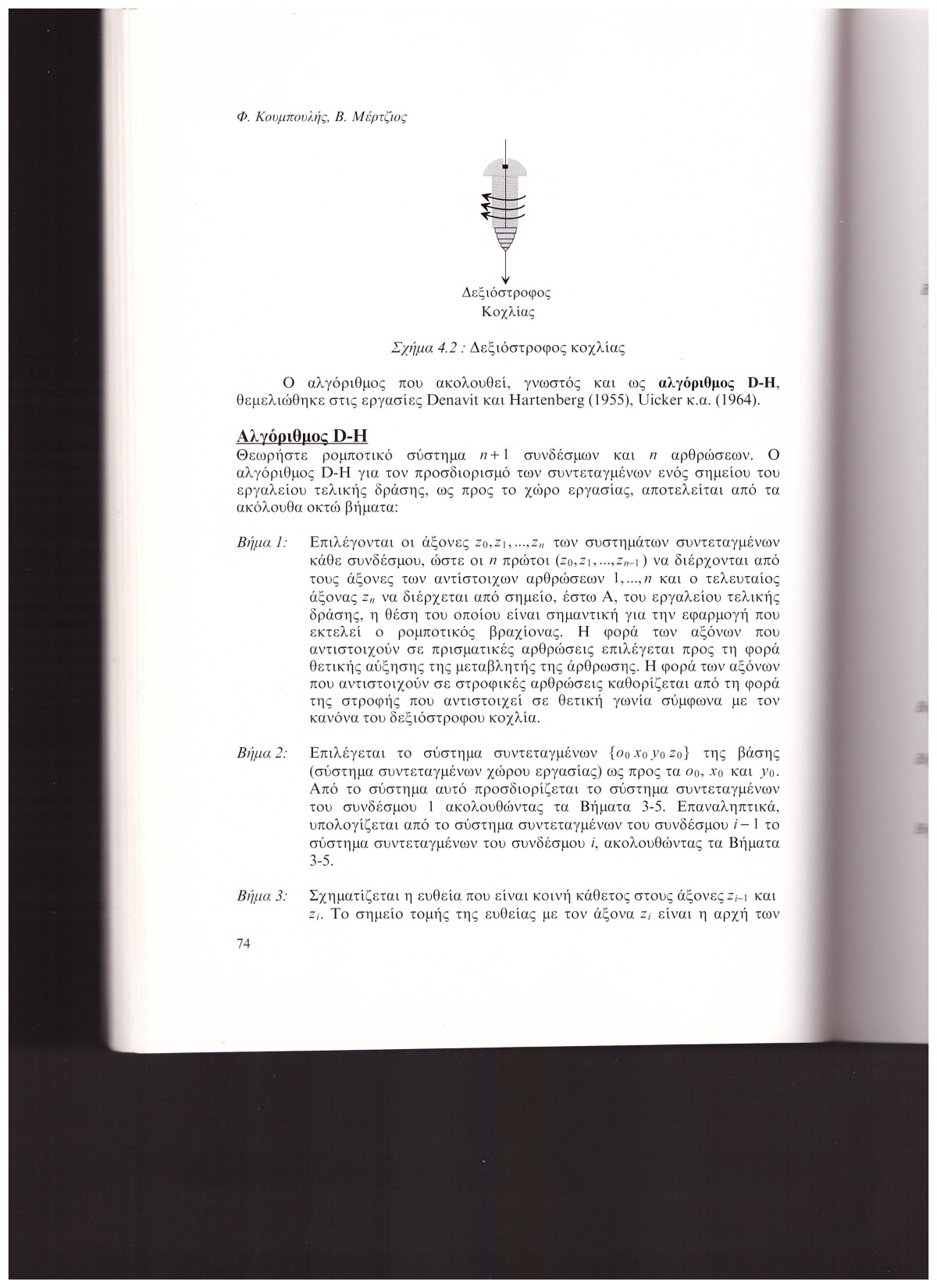 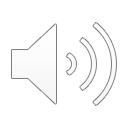 Ανακτήθηκε από: Κουμπουλής, Φ. & Μέρτζιος, Β. (2002). Παπασωτηρίου. Εισαγωγή στη Ρομποτική. Εκδόσεις.
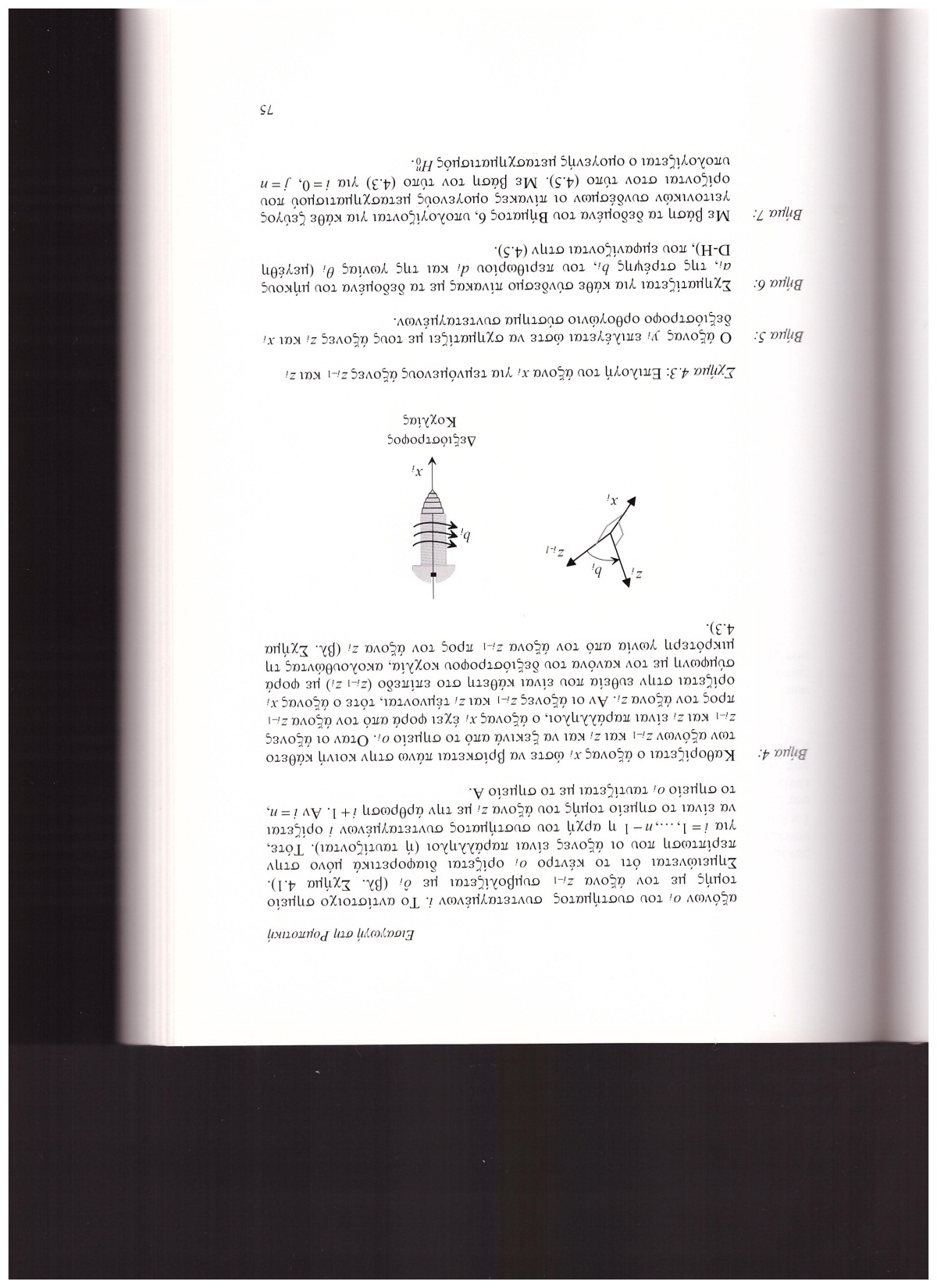 Ανακτήθηκε από: Κουμπουλής, Φ. & Μέρτζιος, Β. (2002). Εισαγωγή στη Ρομποτική. Εκδόσεις Παπασωτηρίου.
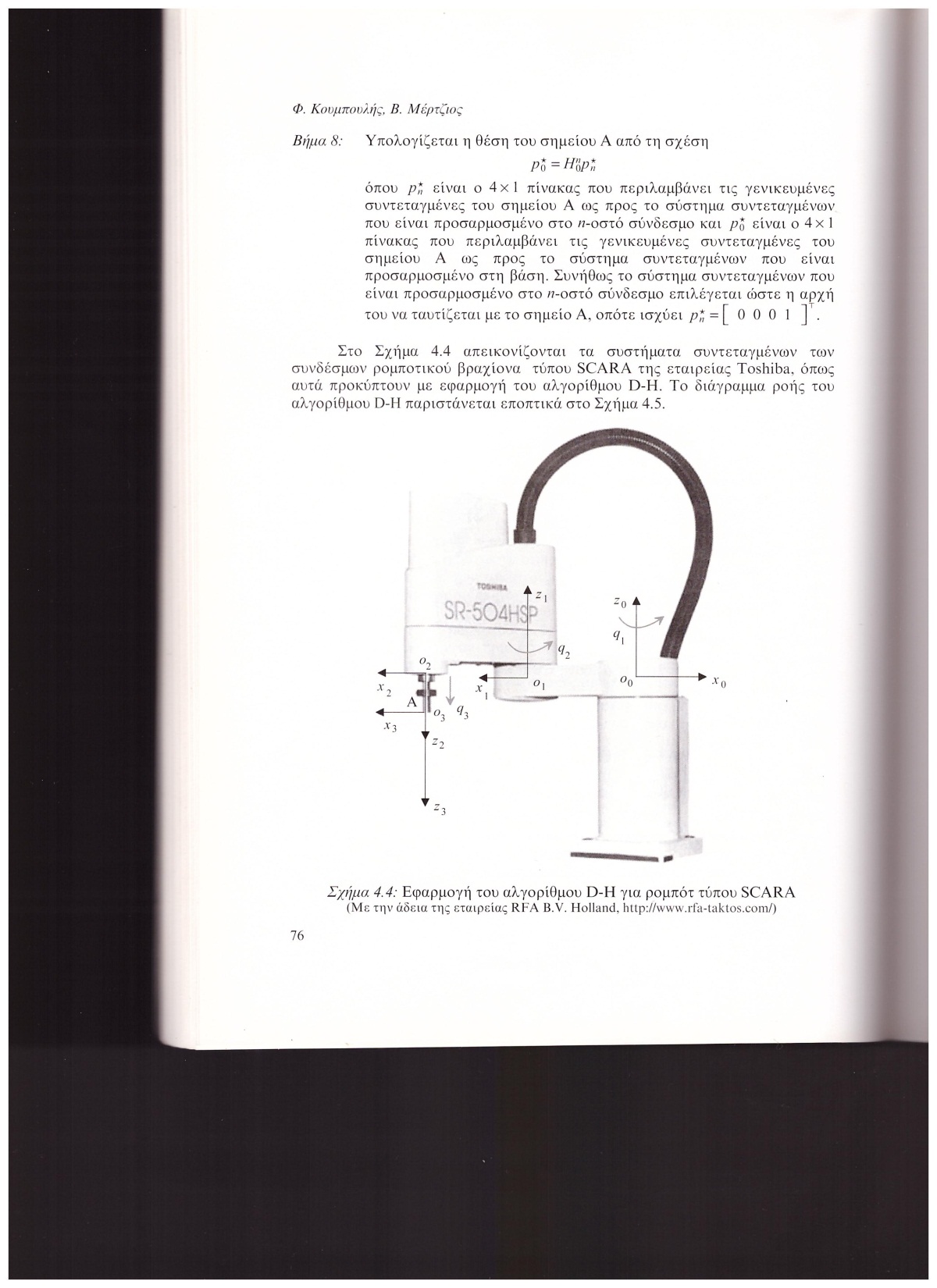 Ανακτήθηκε από: Κουμπουλής, Φ. & Μέρτζιος, Β. (2002). Εισαγωγή στη Ρομποτική. Εκδόσεις Παπασωτηρίου.
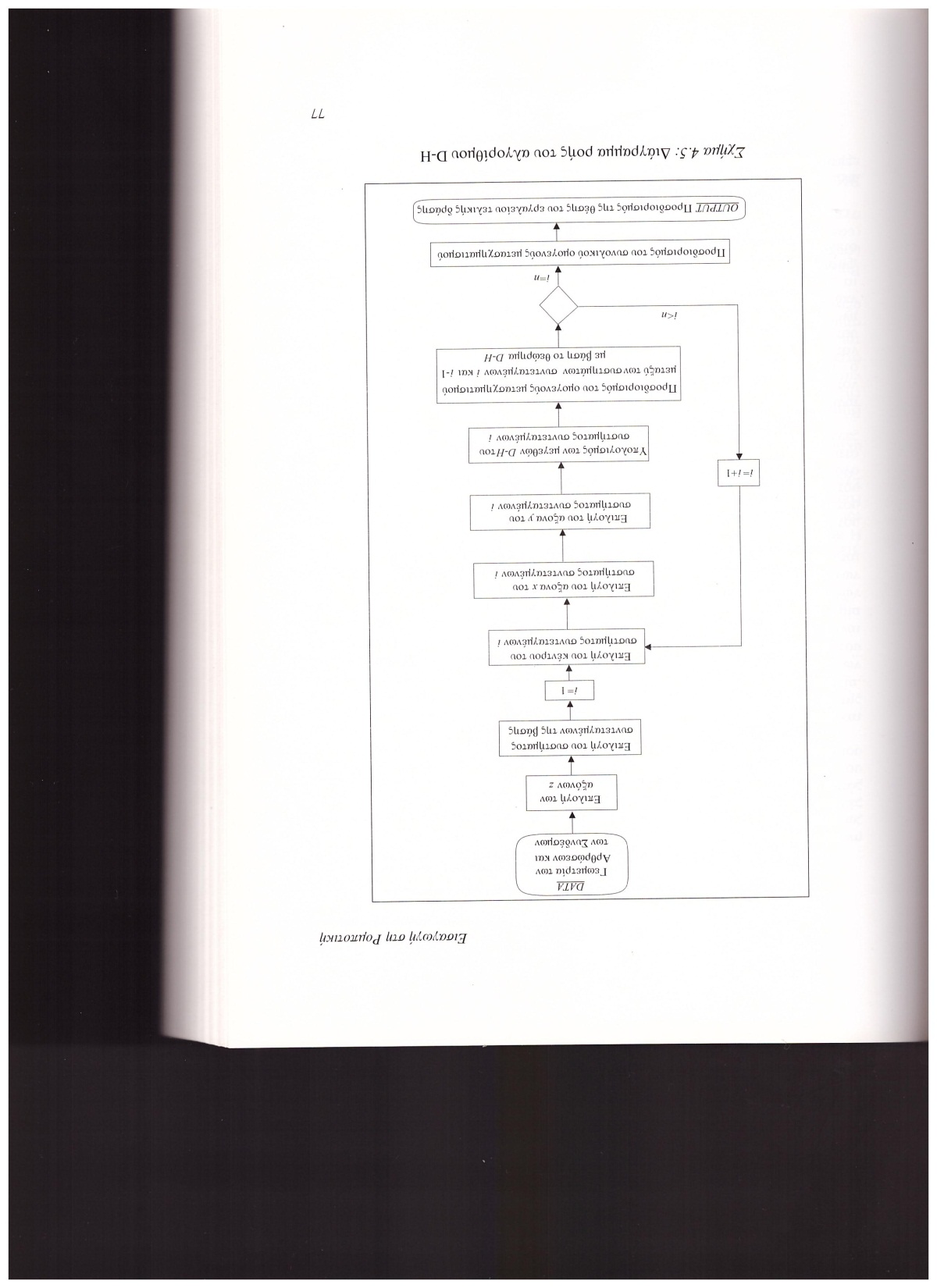 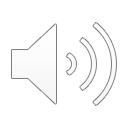 Ανακτήθηκε από: Κουμπουλής, Φ. & Μέρτζιος, Β. (2002). Εισαγωγη στη Ρομποτική. Εκδόσεις Παπασωτηρίου.
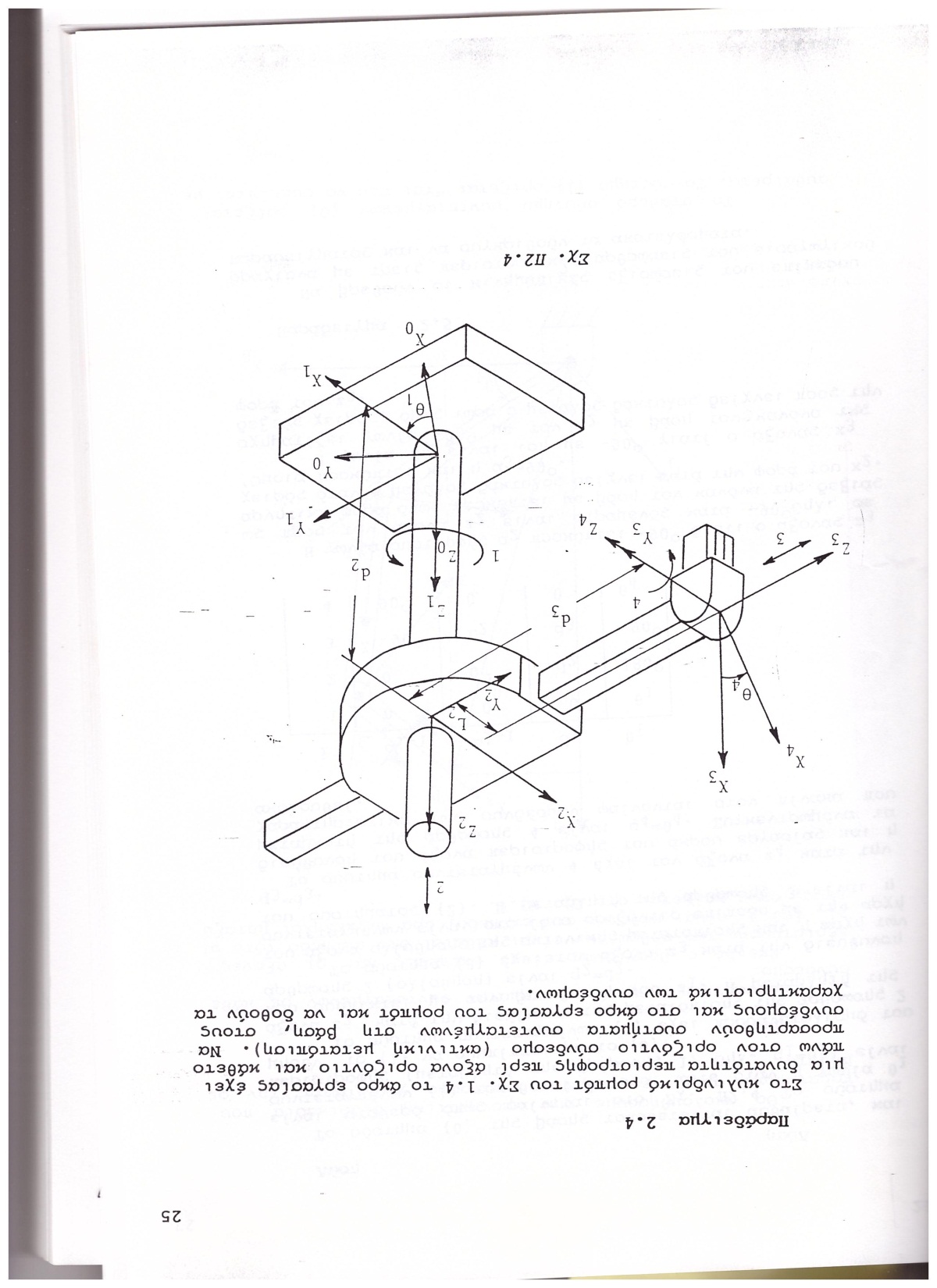 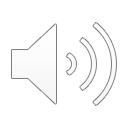 Ανακτήθηκε από: Κουμπουλής, Φ. & Μέρτζιος, Β. (2002). Εισαγωγή στη Ρομποτική. Εκδόσεις Παπασωτηρίου.